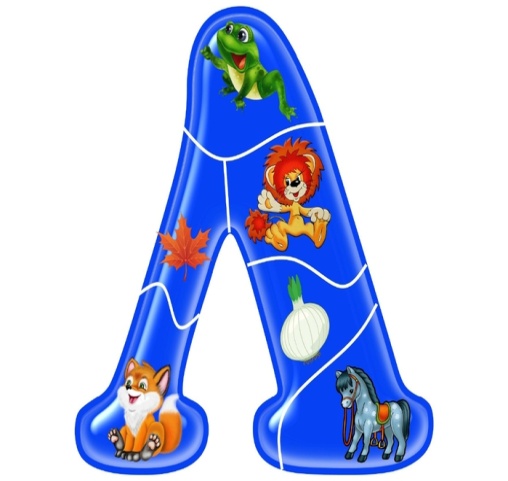 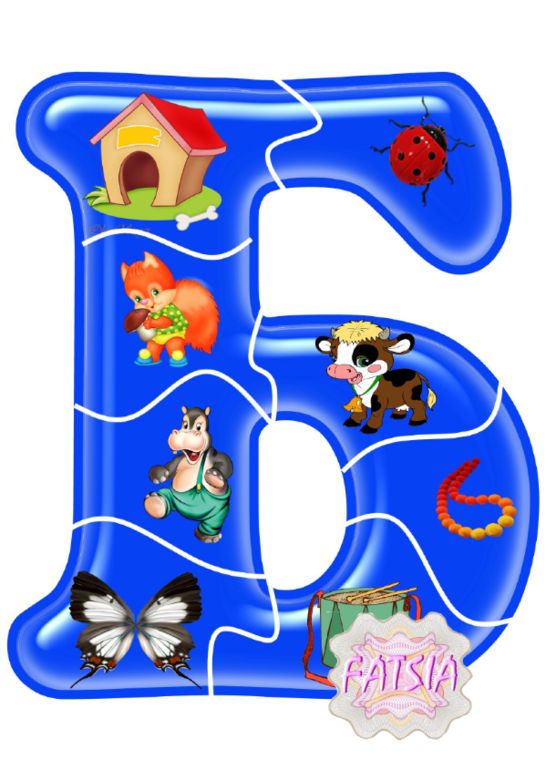 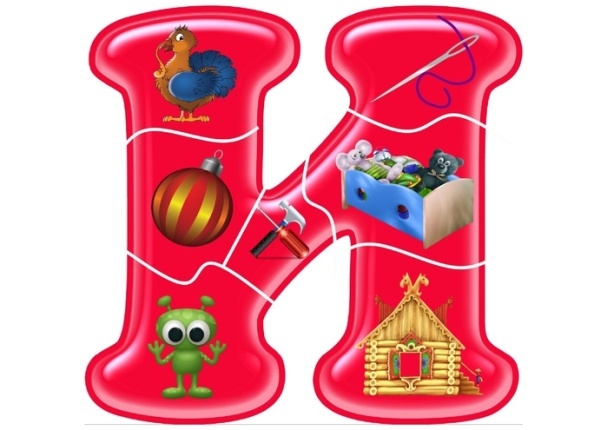 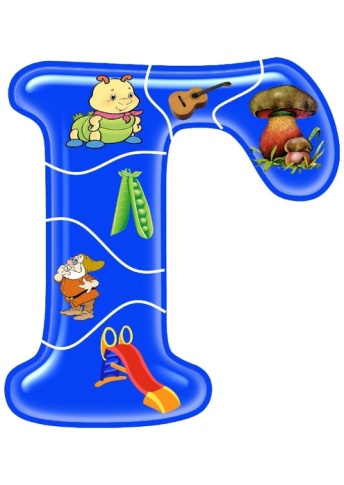 ИГРЫ ПО РАЗВИТИЮ РЕЧИ
ДЛЯ ДЕТЕЙ СТАРШЕГО ДОШКОЛЬНОГО ВОЗРАСТА
Автор: воспитатель первой квалификационной категории Кошкина Л. А.
Распредели домашних и диких животных
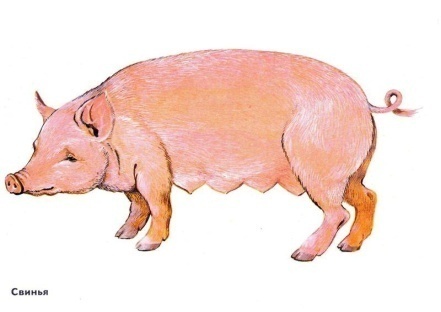 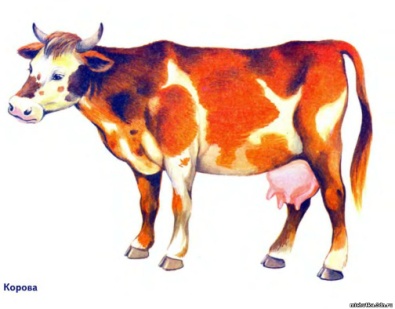 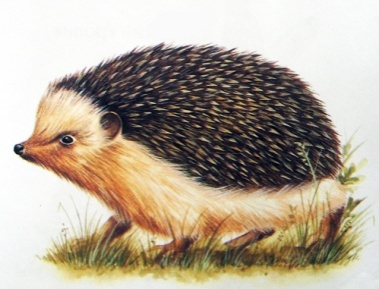 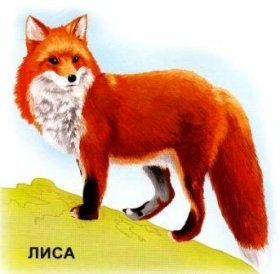 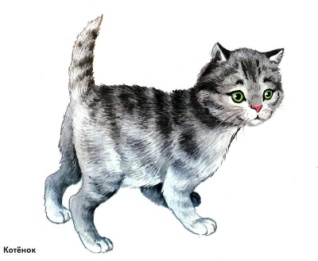 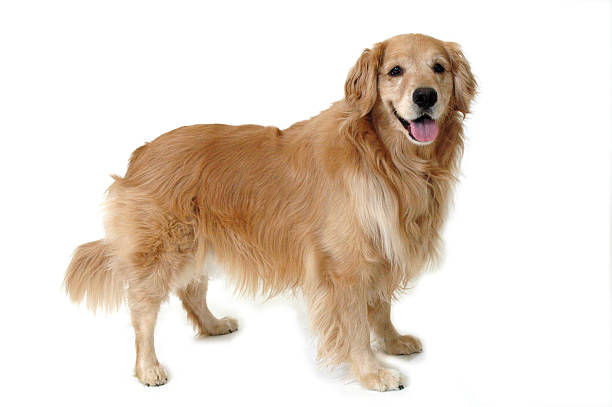 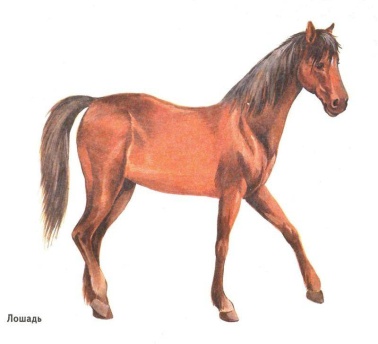 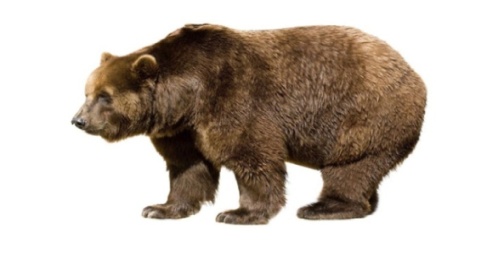 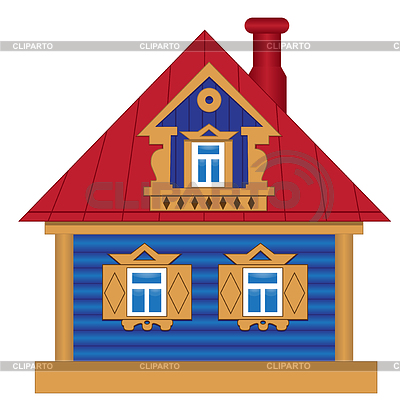 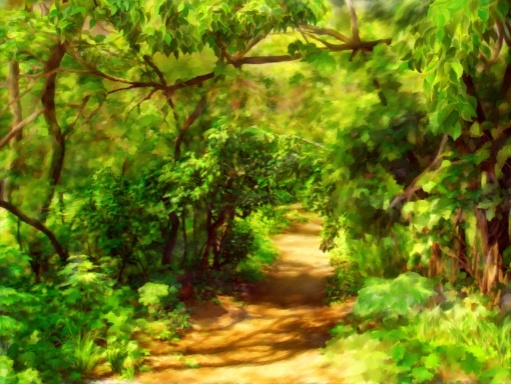 Накорми домашних и диких животных
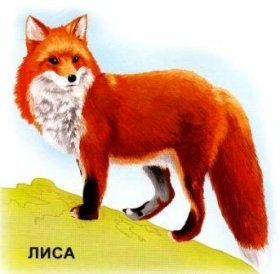 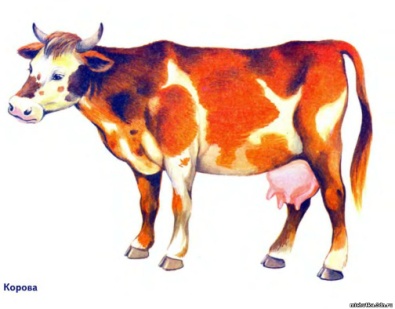 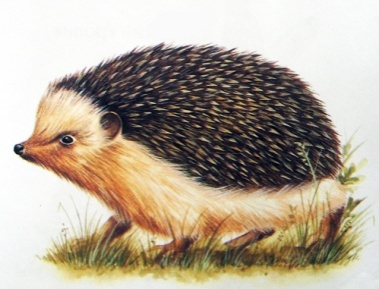 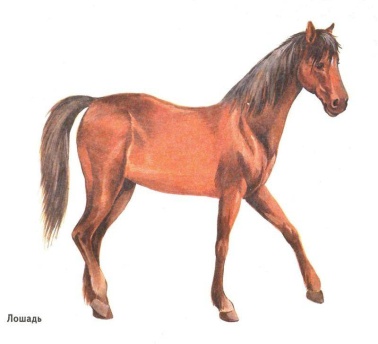 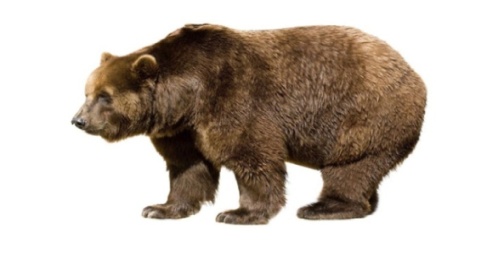 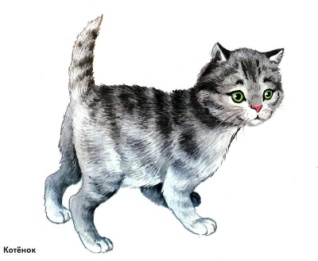 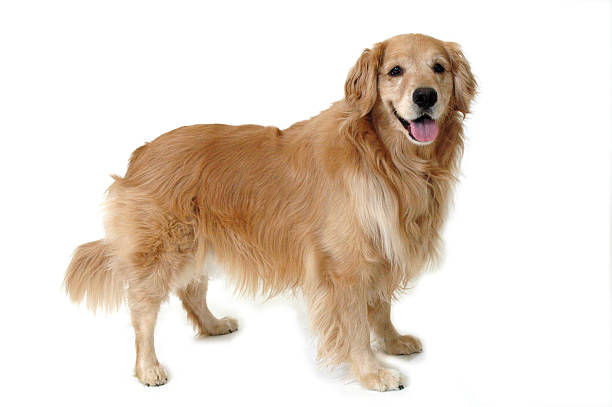 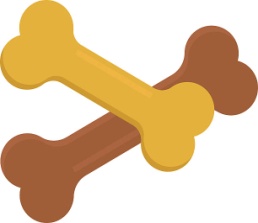 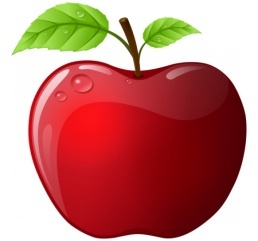 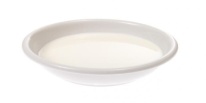 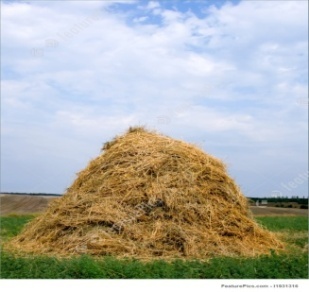 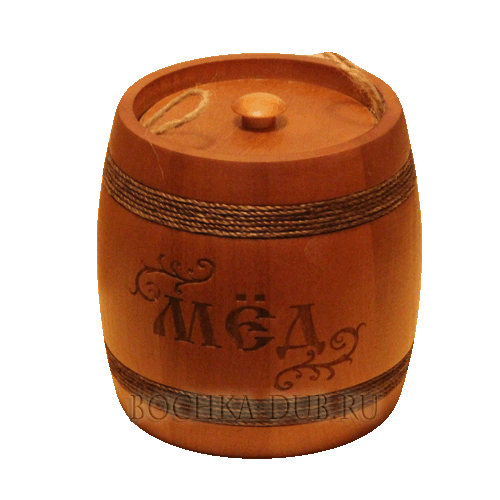 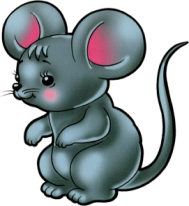 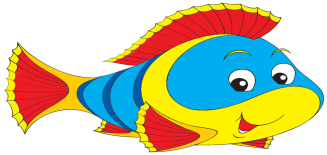 Соедини детёнышей со своими мамами
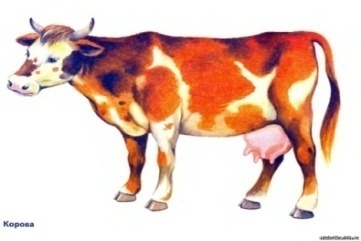 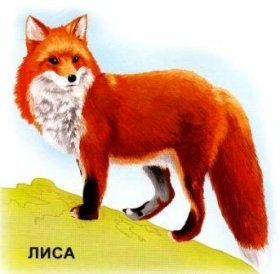 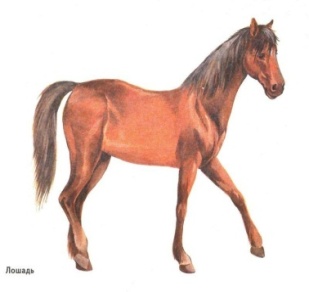 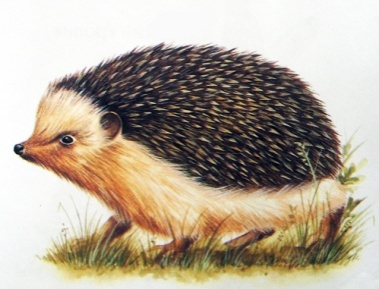 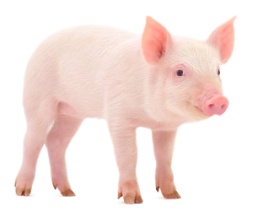 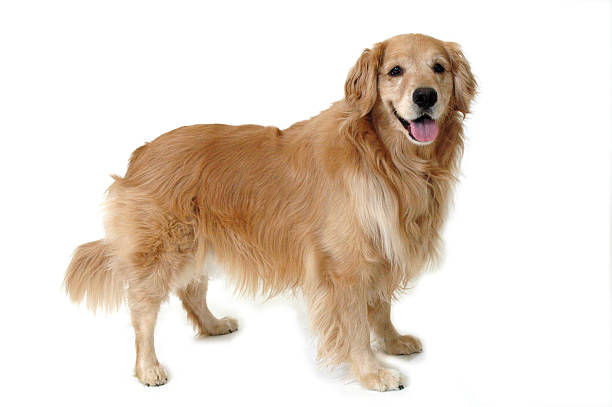 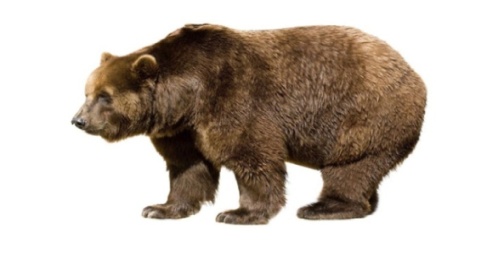 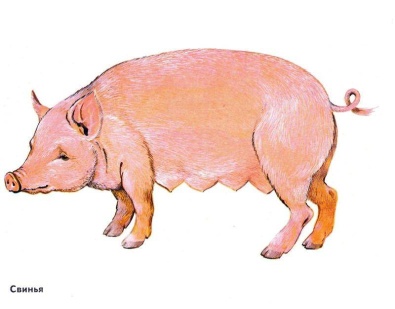 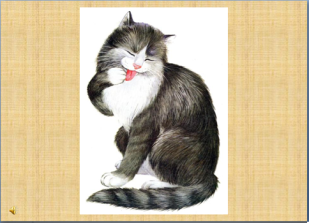 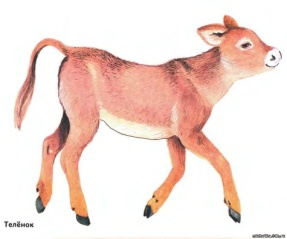 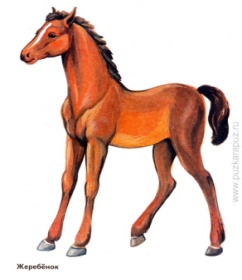 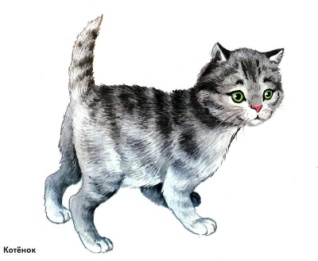 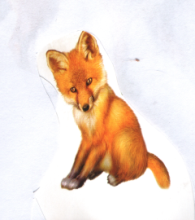 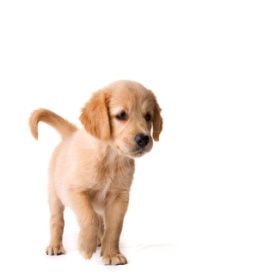 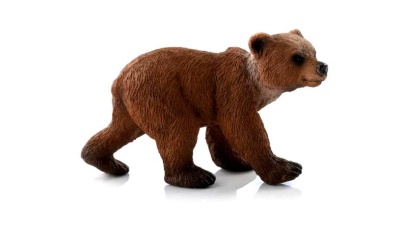 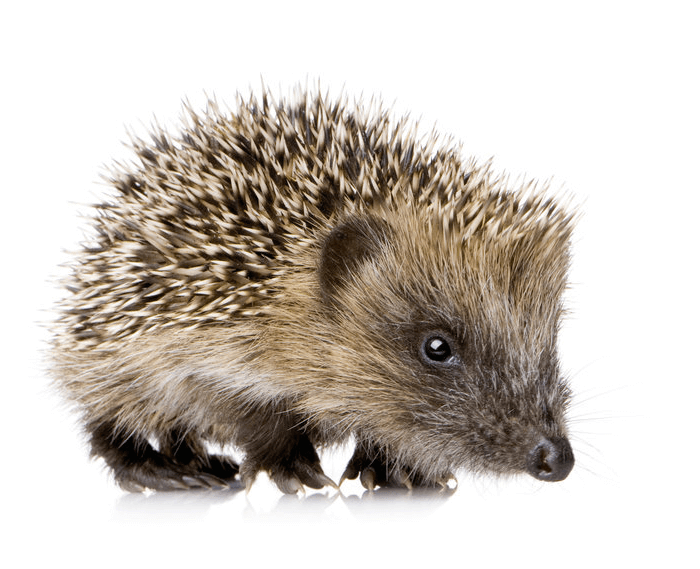 Какой герой сказки потерял данный предмет?
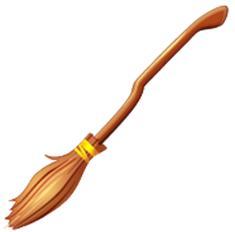 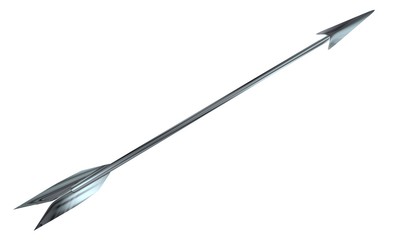 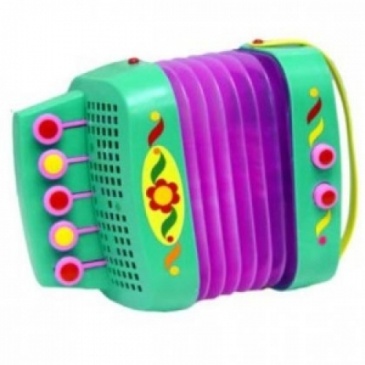 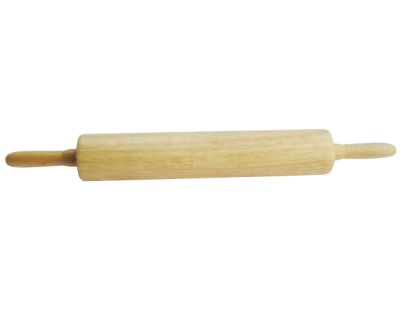 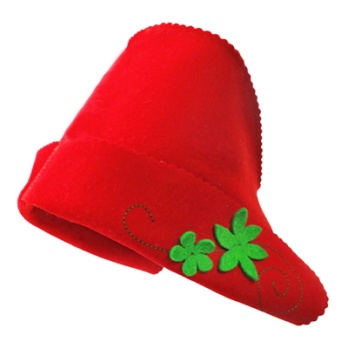 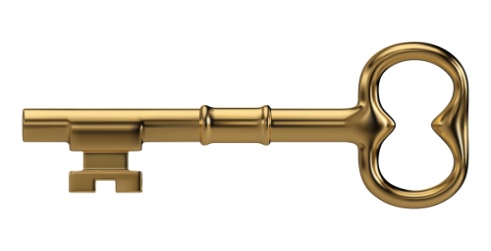 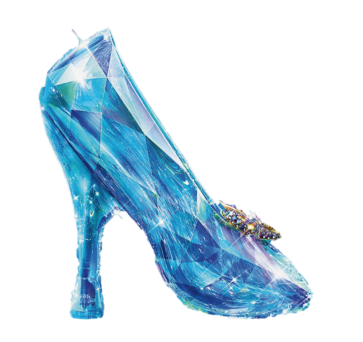 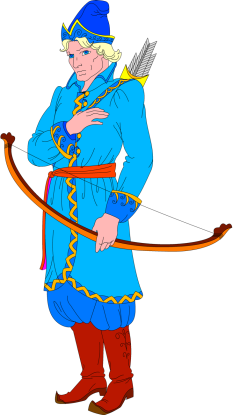 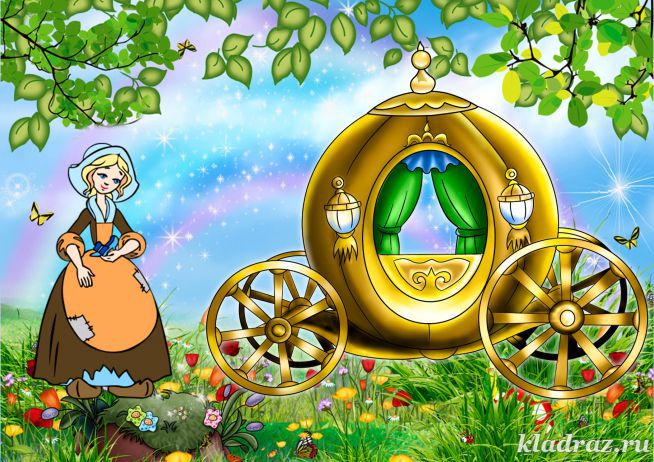 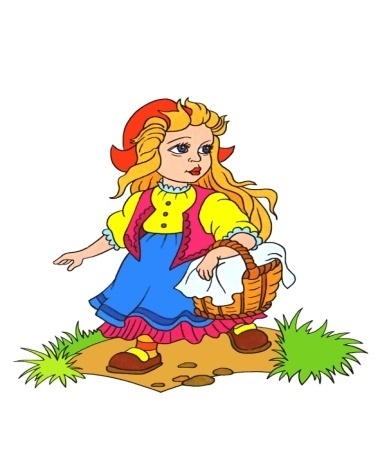 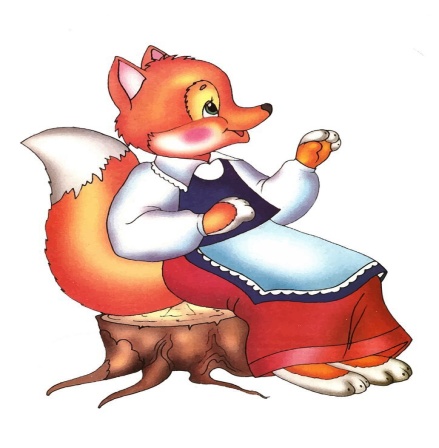 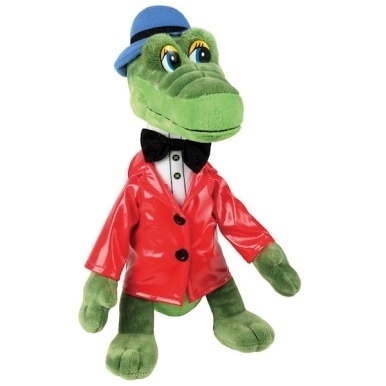 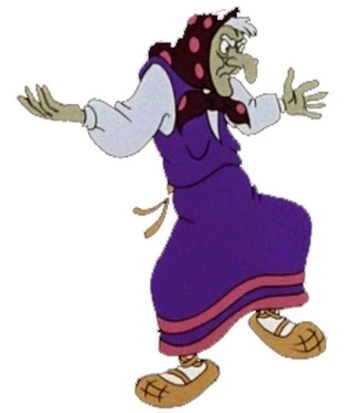 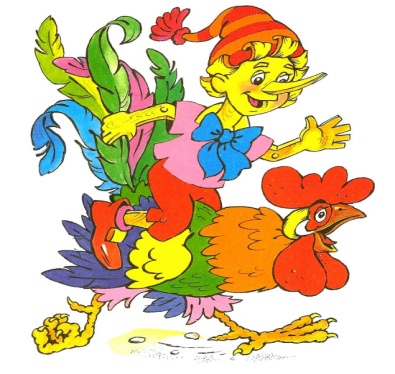 Кому что принадлежит?
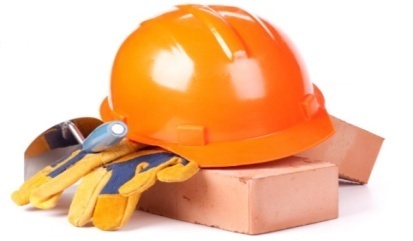 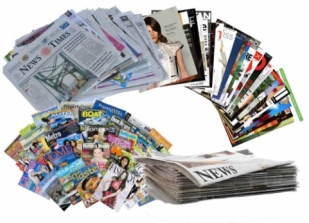 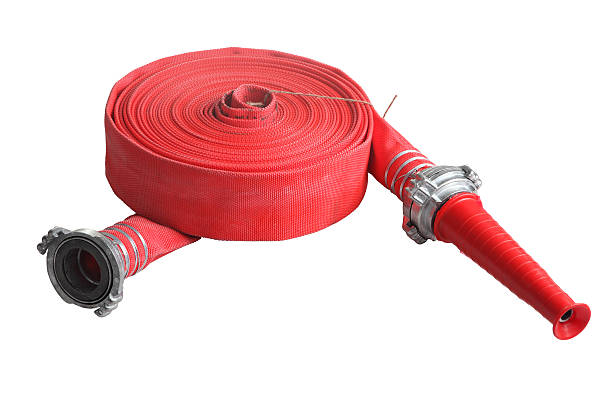 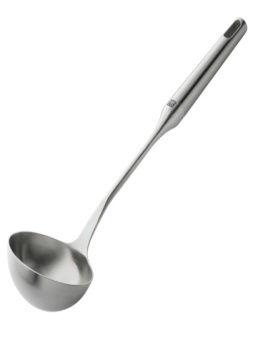 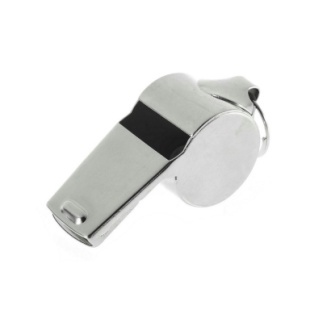 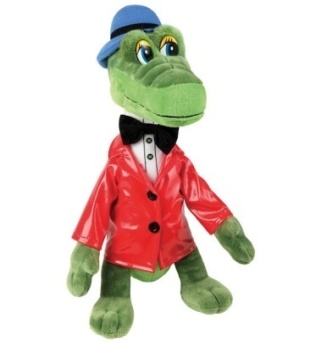 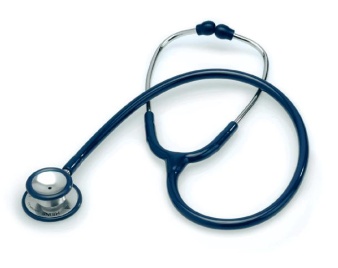 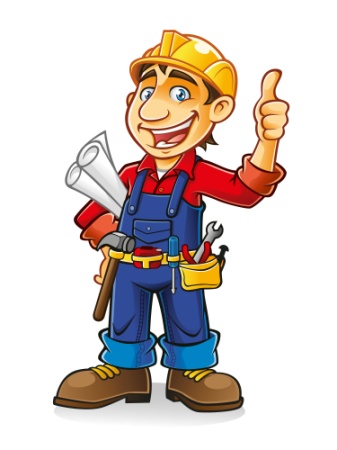 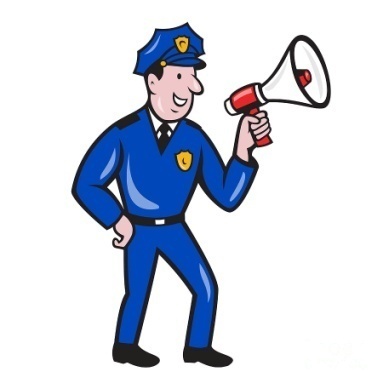 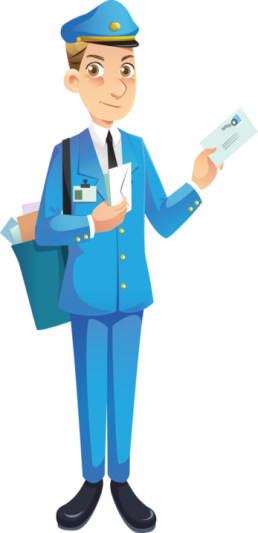 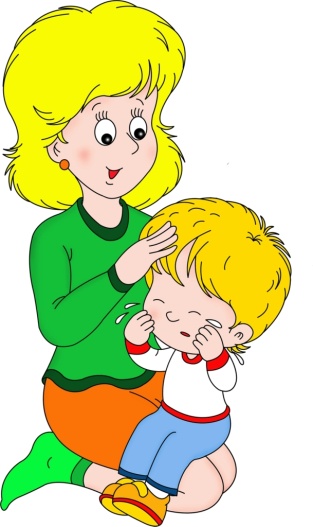 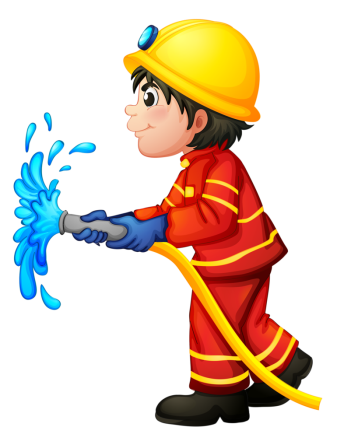 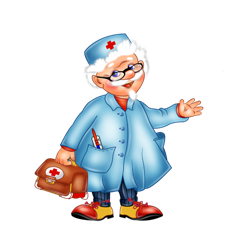 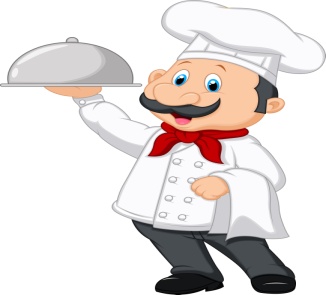